INFECCIOSAS
ADENITIS Y ENTERITIS
Niños y Jóvenes
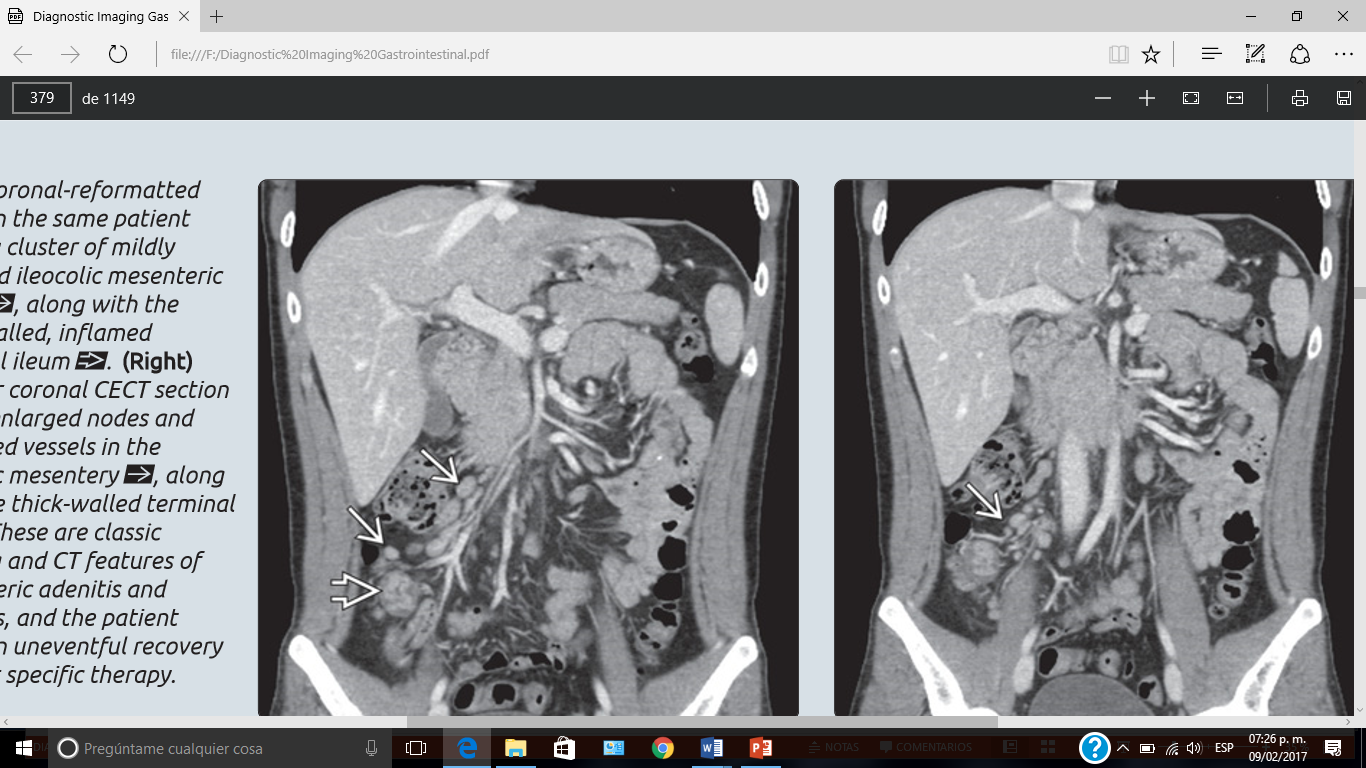 Adenomegalias ≥5mm en el cuadrante inferior derecho.
Edema de pared ileal o íleo-cólica.
Reforzamiento mucoso y edema submucoso.
Vasos ileocólicos ingurgitados.
Dolor    Vómito
Fiebre    Leucocitosis
Diarrea    Nauseas
INFESTACION INTESTINAL POR PARASITOS
Ascariasis
Giardiasis
Amebiasis
Cryptosporidiosis
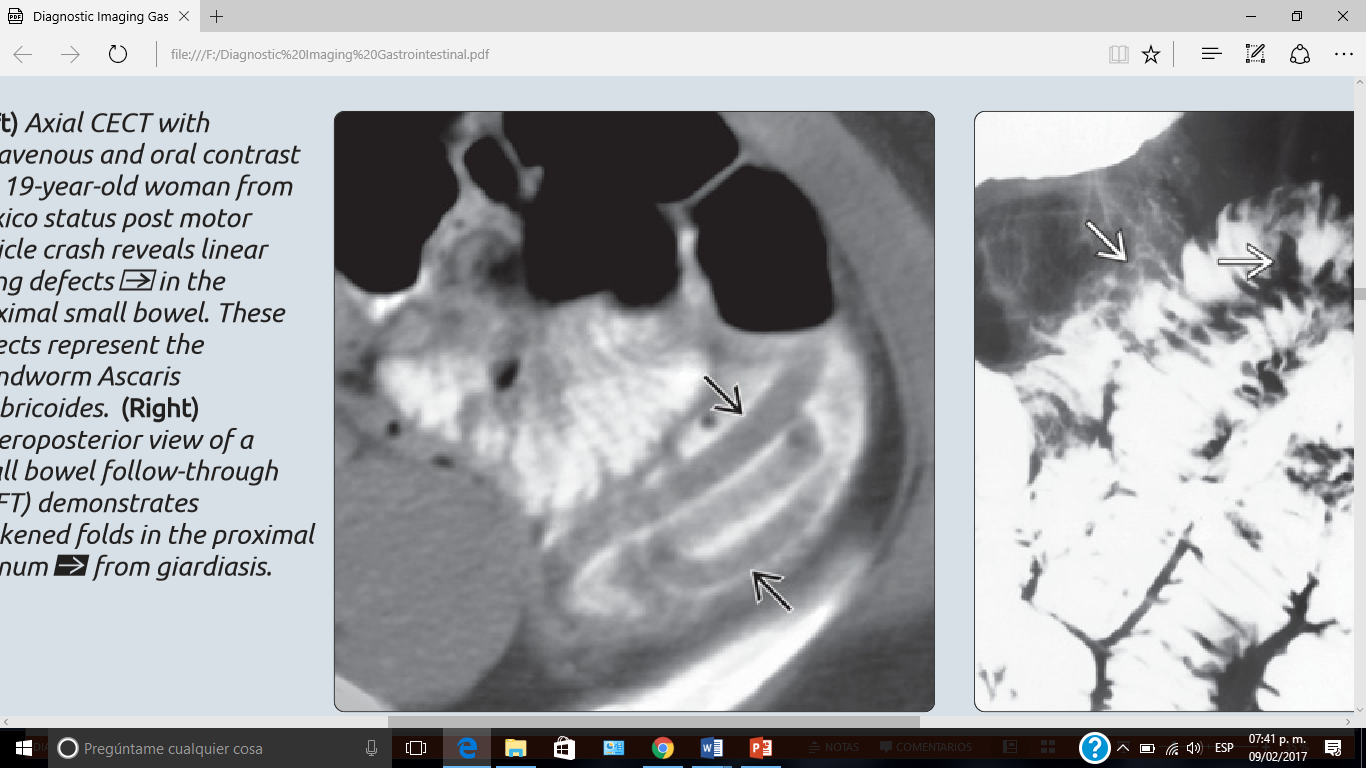 Masa de tejidos blandos.
Obstrucción intestinal.
Defectos de llenado lineales.
Engrosamiento de los pliegues del duodeno y yeyuno.
Reforzamiento mucoso y edema submucoso.
INFECCIONES INTESTINALES OPORTUNISTAS
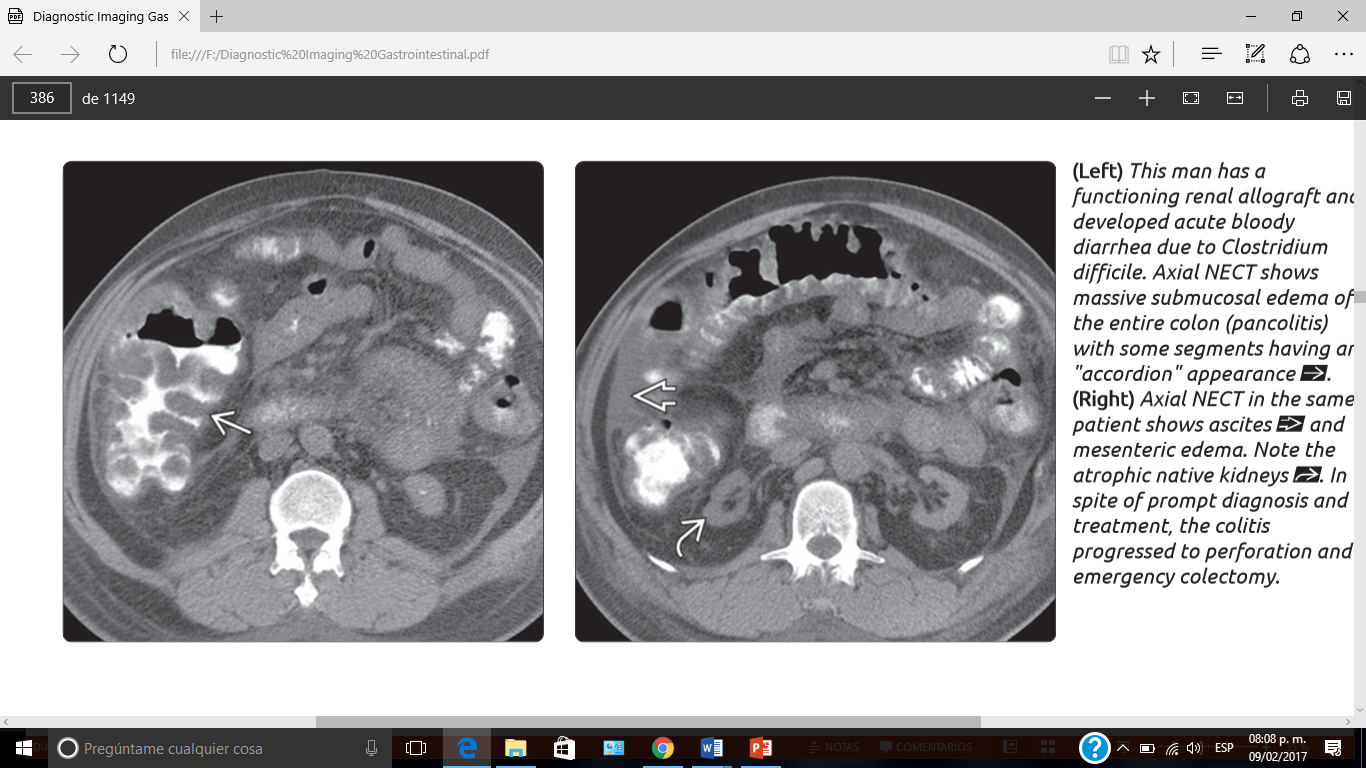 CMV: 
Mucosa hiper o hipodensa, edema submucoso. Ulceras profundas o aftosas, infiltración grasa mesentérica y adenopatías.
MICOBACTERIAS:
Engrosamiento micronodular de pliegues, pared edematosa, estrechamiento luminal. Adenopatías, ascitis, engrosamiento omental.
BACTERIAS:
Pancolitis, estrechamiento mucoso, edema submucoso, ascitis, megacolon, sin adenomegalias.
SIDA
Anemia aplasica
Linfoma
Trasplantados
TIFLITIS
Engrosamiento de la pared.
Distención luminal.
Edema de la submucosa.
Neumatosis.
Neumoperitoneo.
Masa en CID.
Obstrucción.
Íleo.
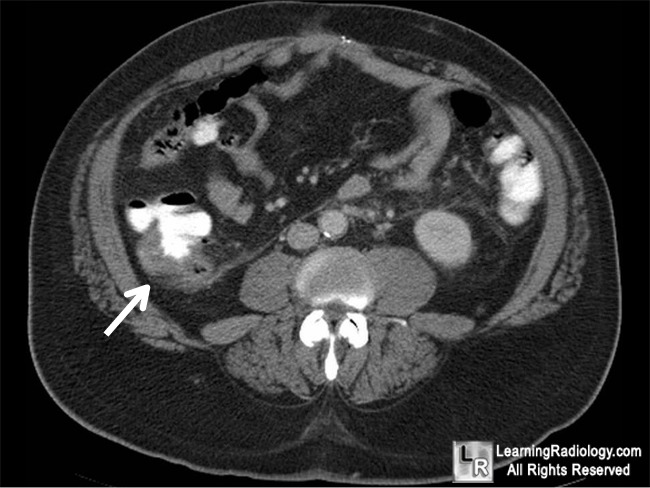 Fiebre
Disentería
Dolor CID
Terapia citotóxica.
ALTERACIONES INMUNITARIAS
HIPERPLASIA NODULAR LINFOIDEA
Hipogammaglobulinemia
Nódulos pequeños  (1 a 3mm).
Sin engrosamiento de pliegues.
Sin dilatación.
Segmentación de columna baritada.
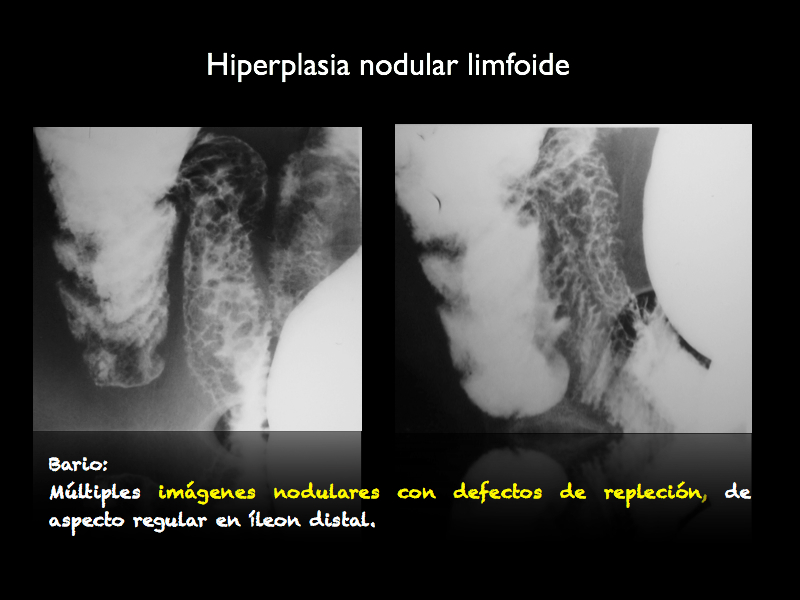 Infecciones respiratorias.
Alteraciones tiroideas
Sdr. Good
ENFERMEDAD DE WALDENSTRÖM
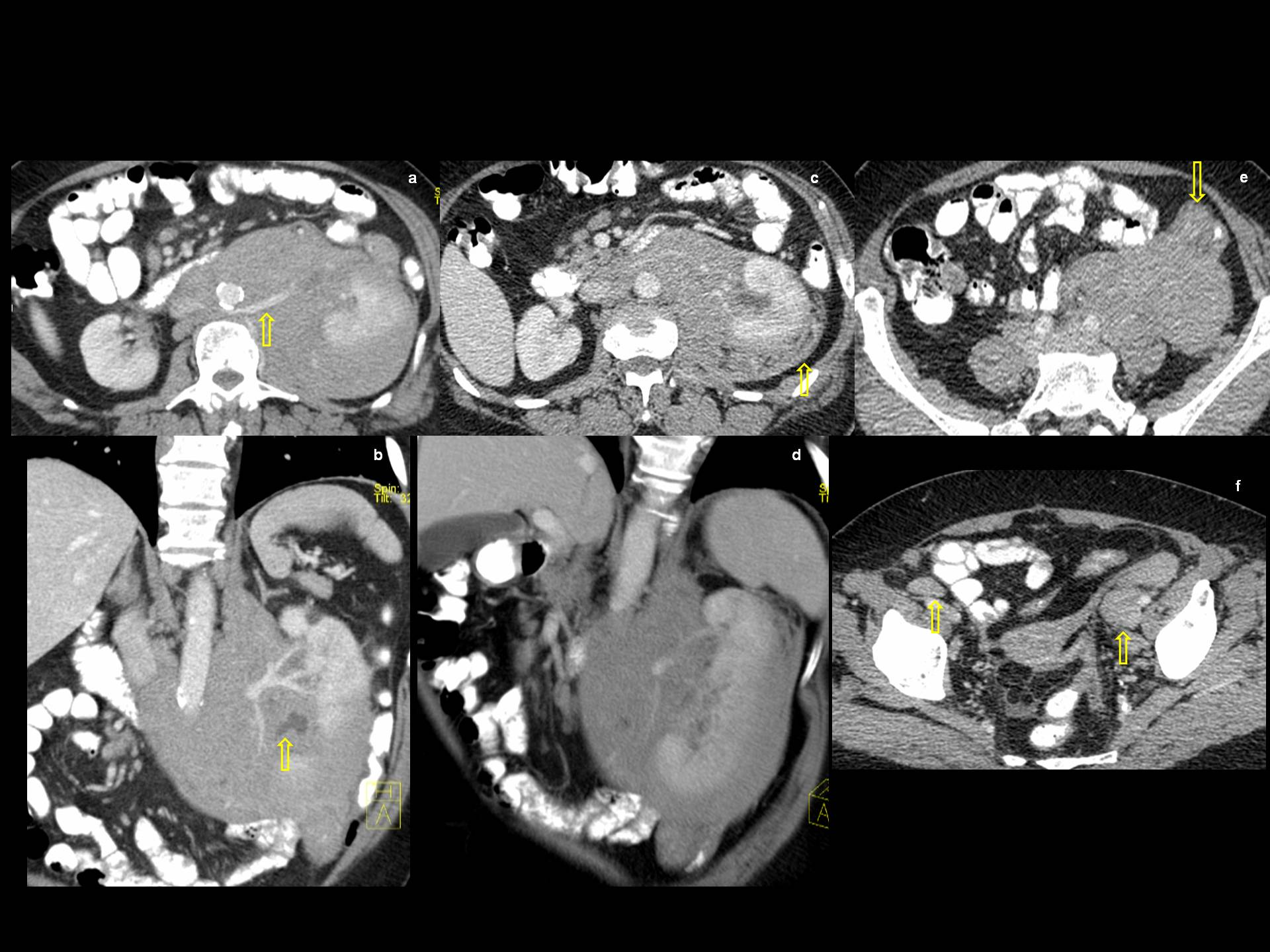 ENFERMEDAD LINFOPROLIFERATIVA INTESTINAL
AMILOIDOSIS
Enfermedad inflamatoria crónica
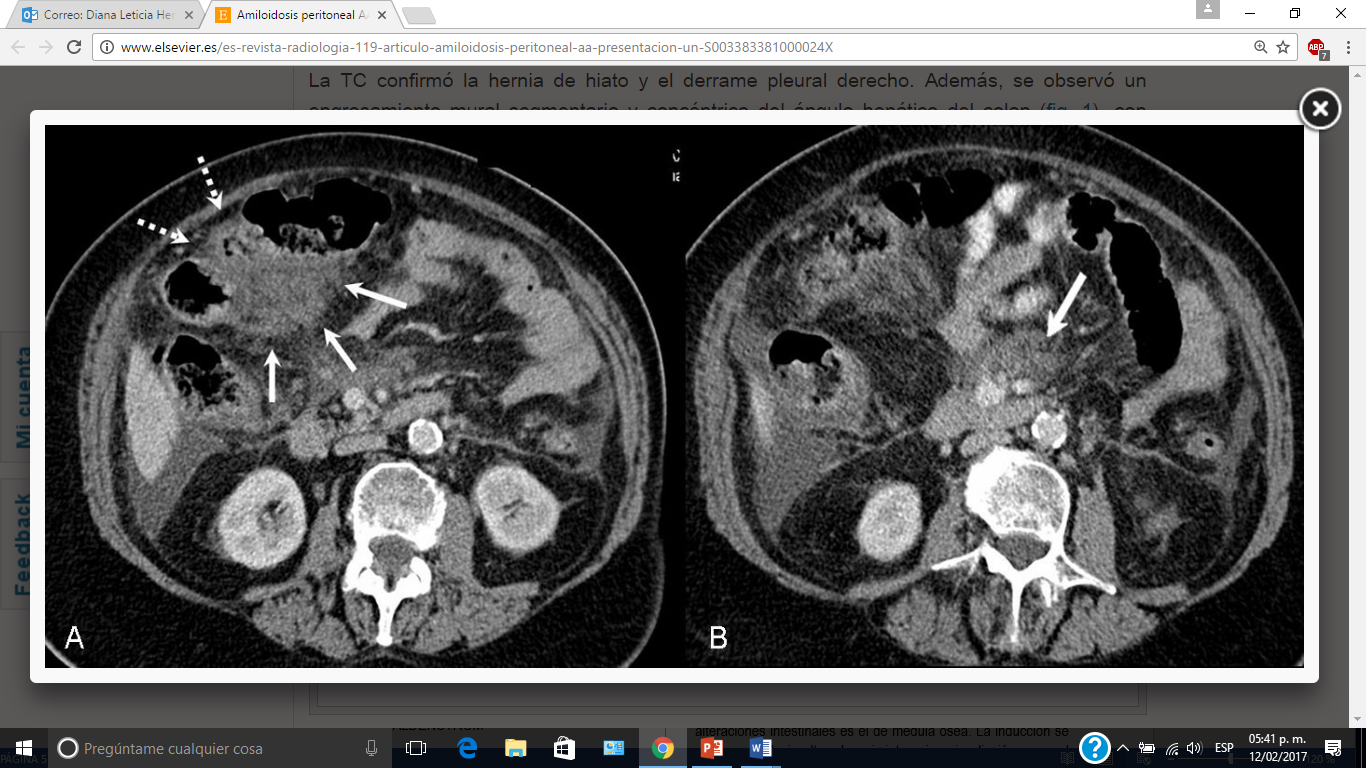 Engrosamiento de pliegues simétrico.
Elevaciones.
Sin floculación de contraste en el T.I,
“Yeyunización del íleon.
Formaciones polipoideas.
SIDA
Cuadro de depresión inmunológico.
Múltiples complicaciones, como infecciones oportunistas y tumores.
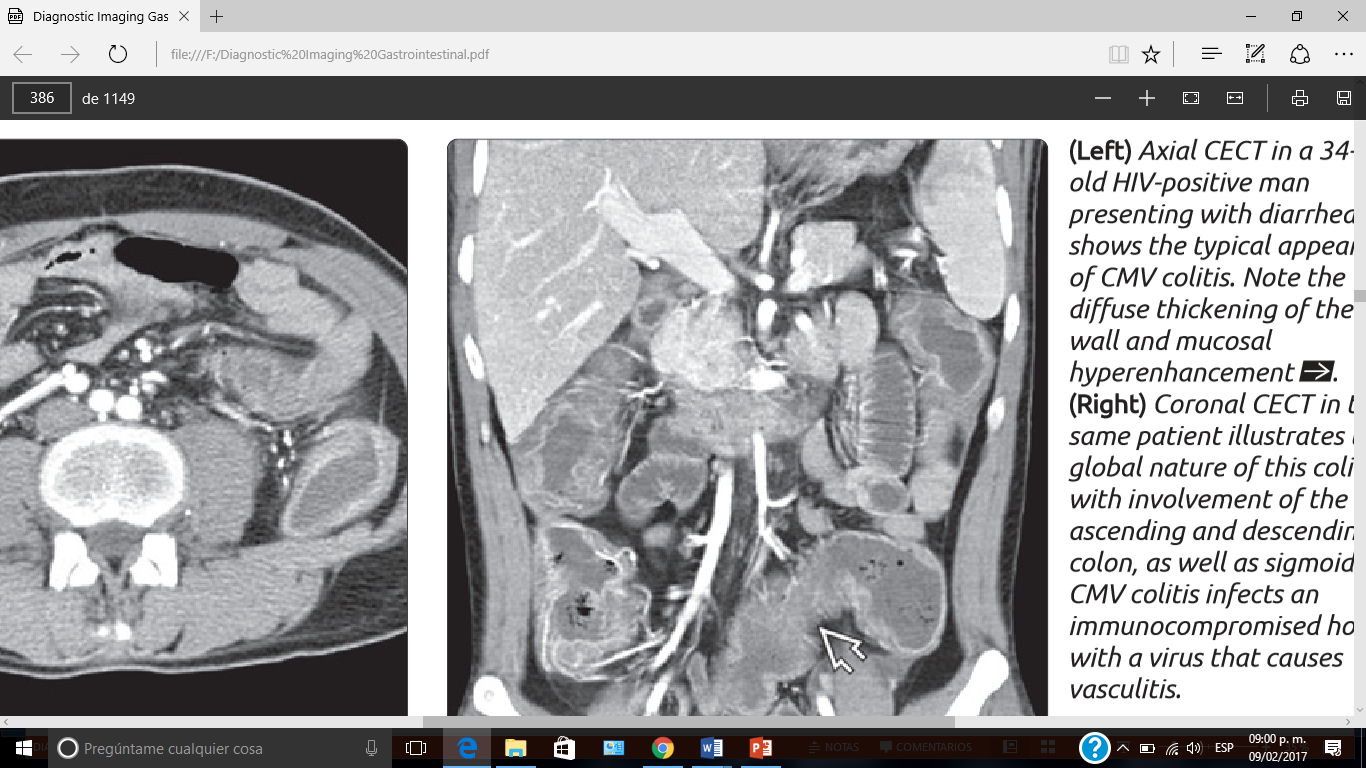 TRASPLANTE DE ORGANOS
Sdr. de Intestino corto
Complicaciones vasculares.
Mesenteritis.
Infecciones oportunistas.
Pneumatosis.
Ascitis.
Abscesos
Fístulas
Rechazo.
Dilatación luminal.
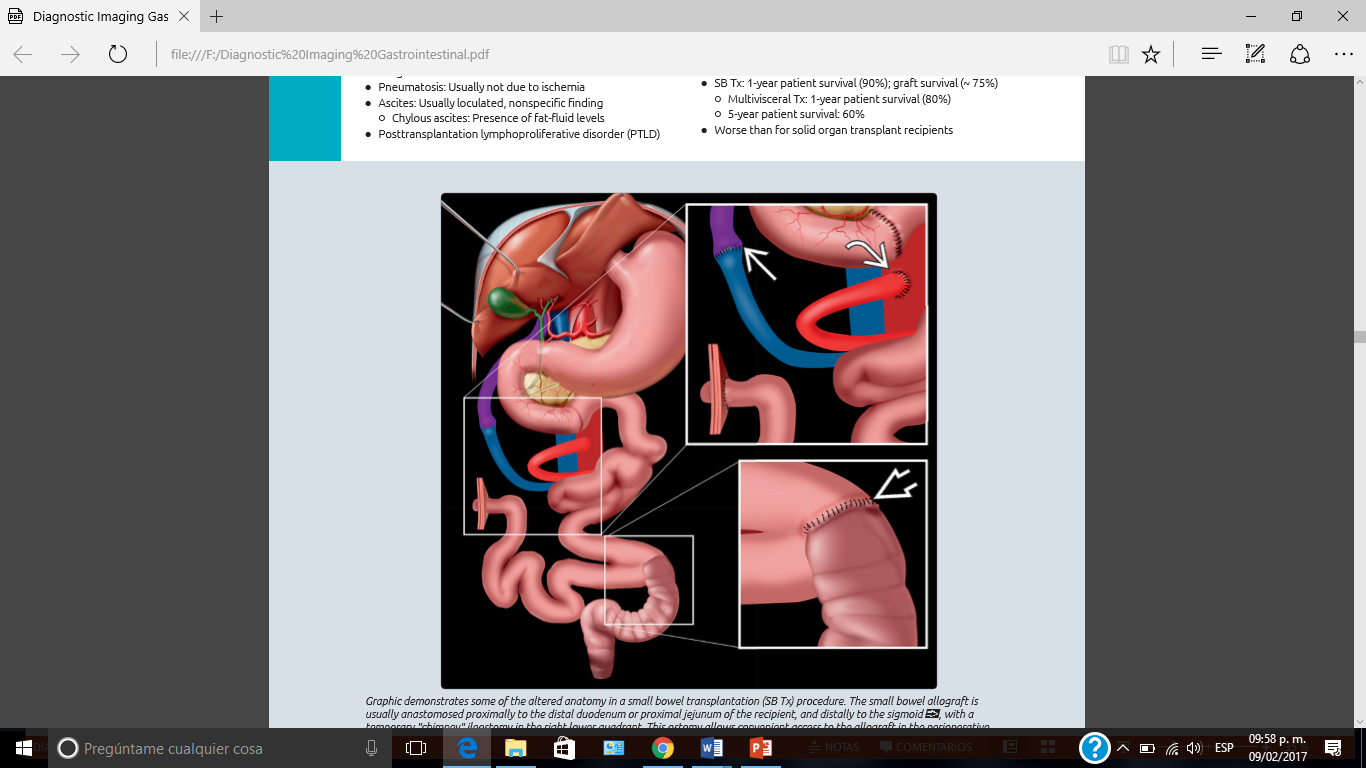 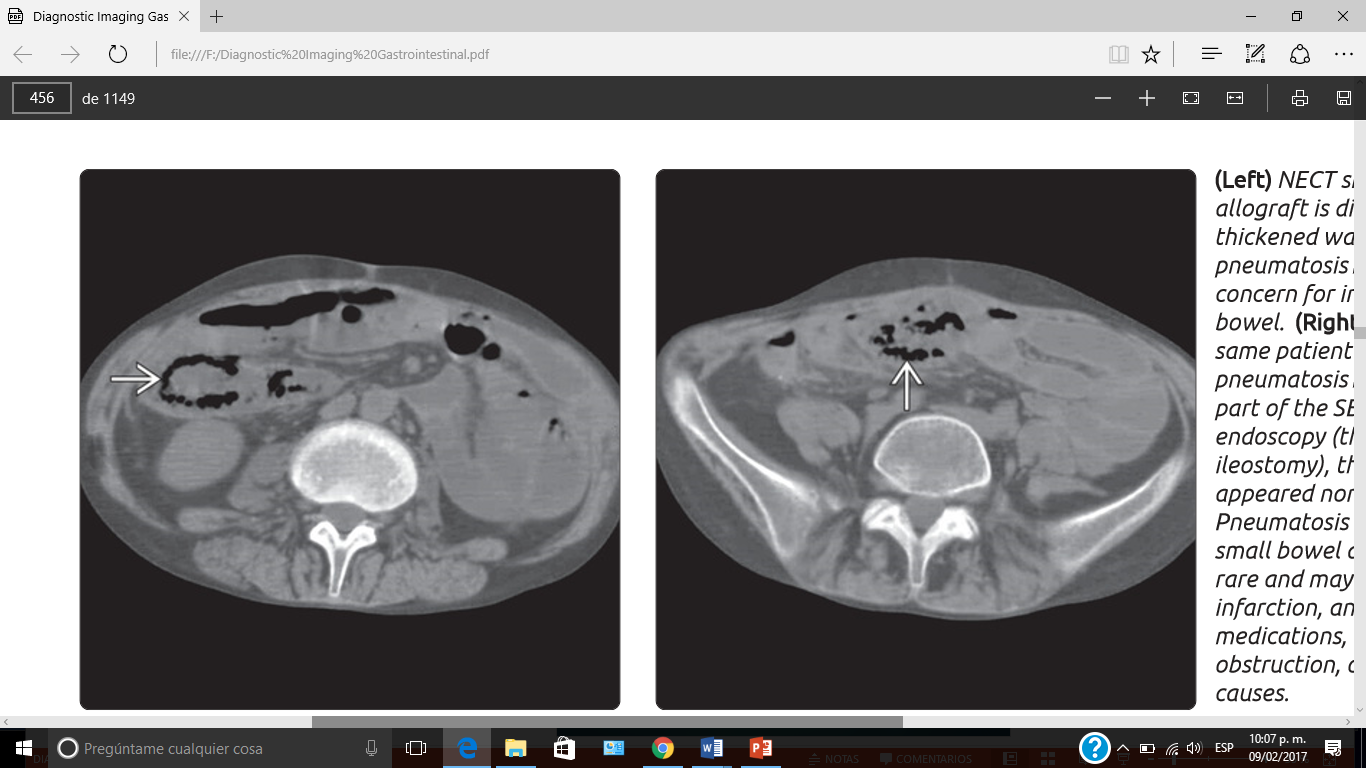 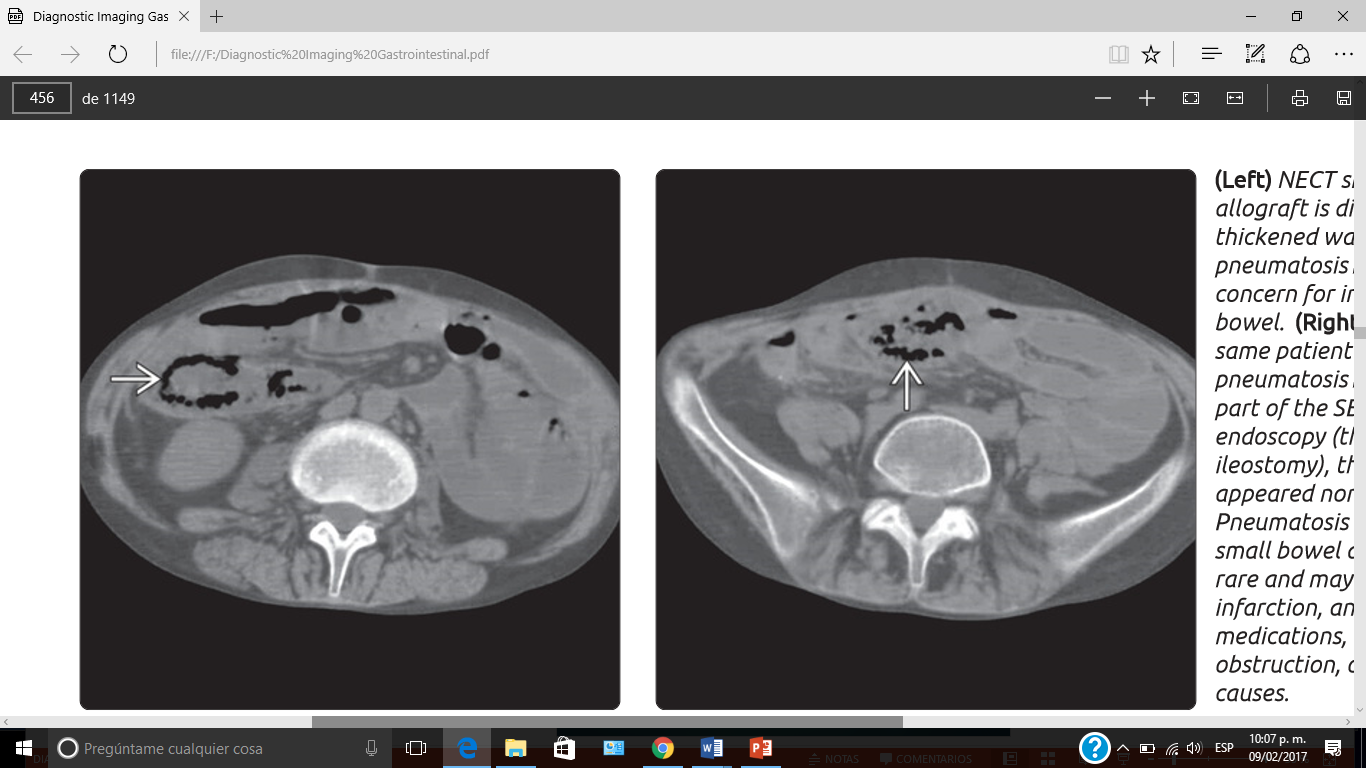 MISCELANEOS
ISQUEMIA INTESTINAL
Dolor abdominal súbito intenso
Diarrea 
Vómito
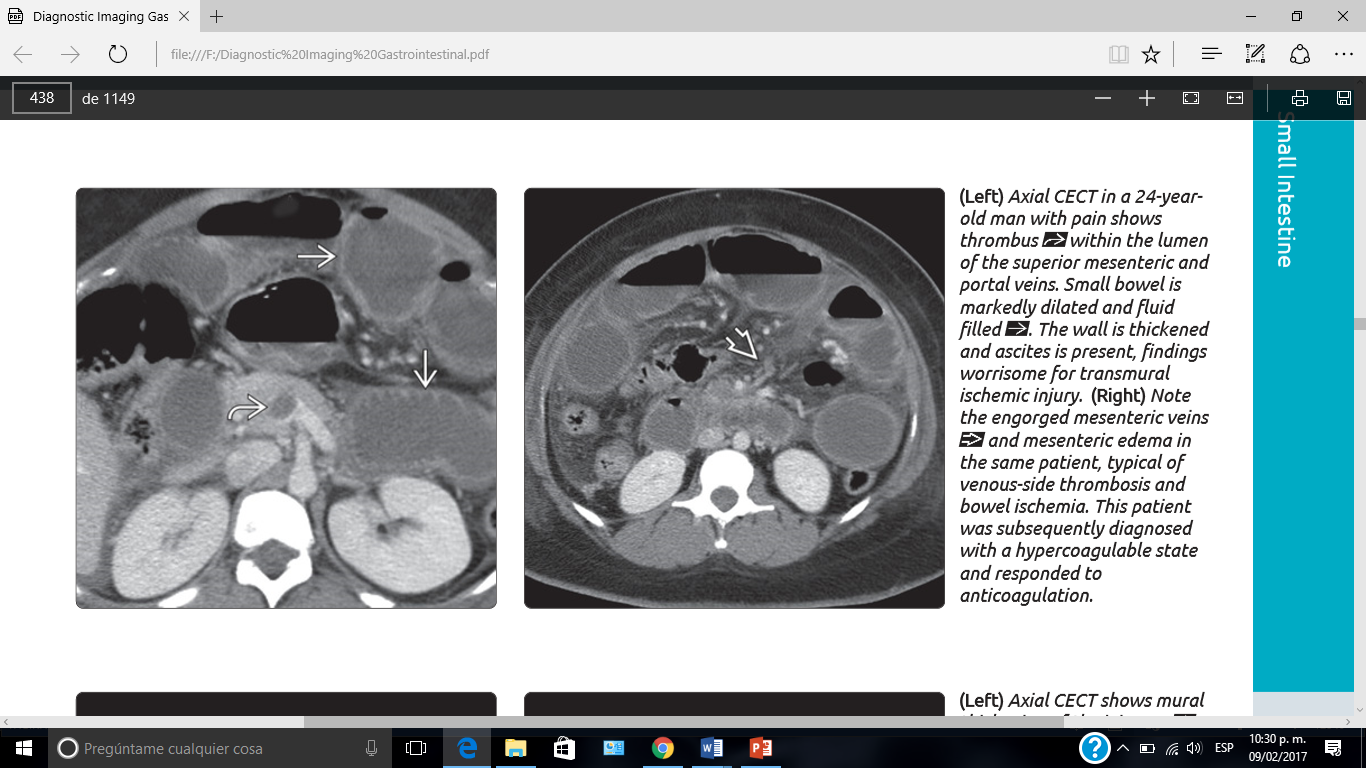 Niveles hidroaéreos múltiples.
Engrosamiento valvular.
Pneumatosis intestinal.
“Patrón en huella digital”
“Patrón en pila de monedas”
Visualización del trombo en la VMS, AMS u otras.
Falta de reforzamiento de la mucosa tras contraste.
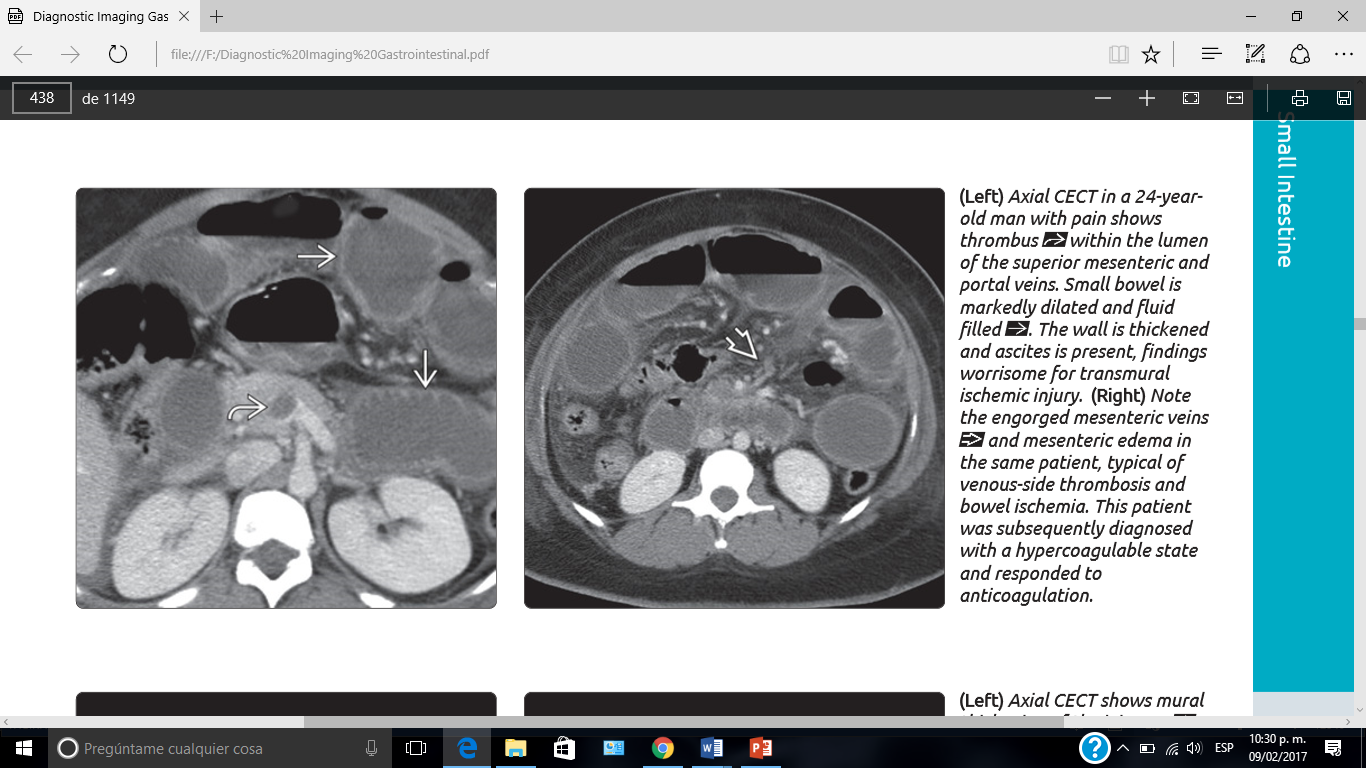 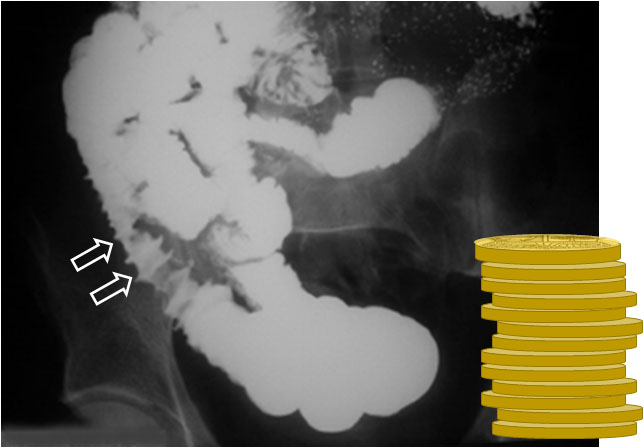 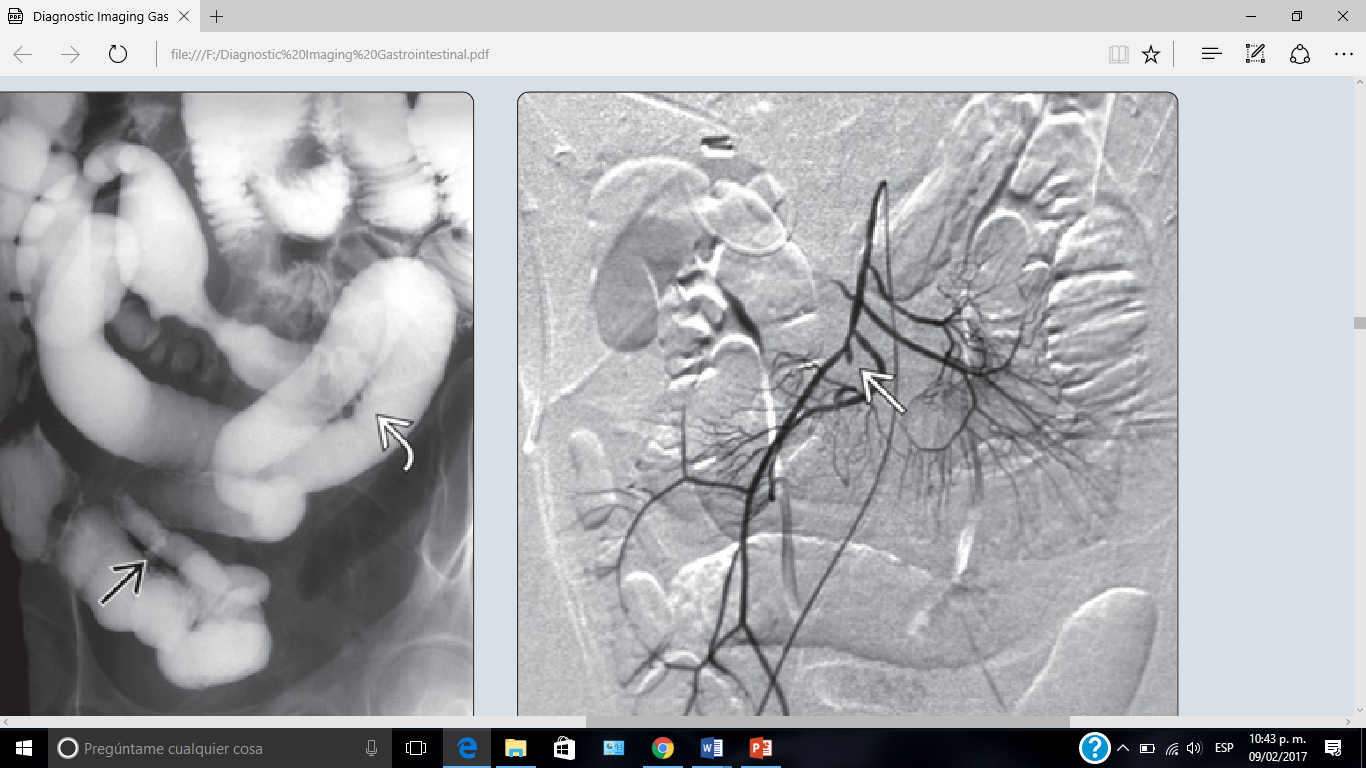 VASCULITIS
Agudo < 2 meses
Subagudo 2 a 12 meses
Crónico > 12 meses
ENTERITIS POSTRADIACION
Engrosamiento de pliegues y válvulas.
Constricciones
Adherencias
Fístulas
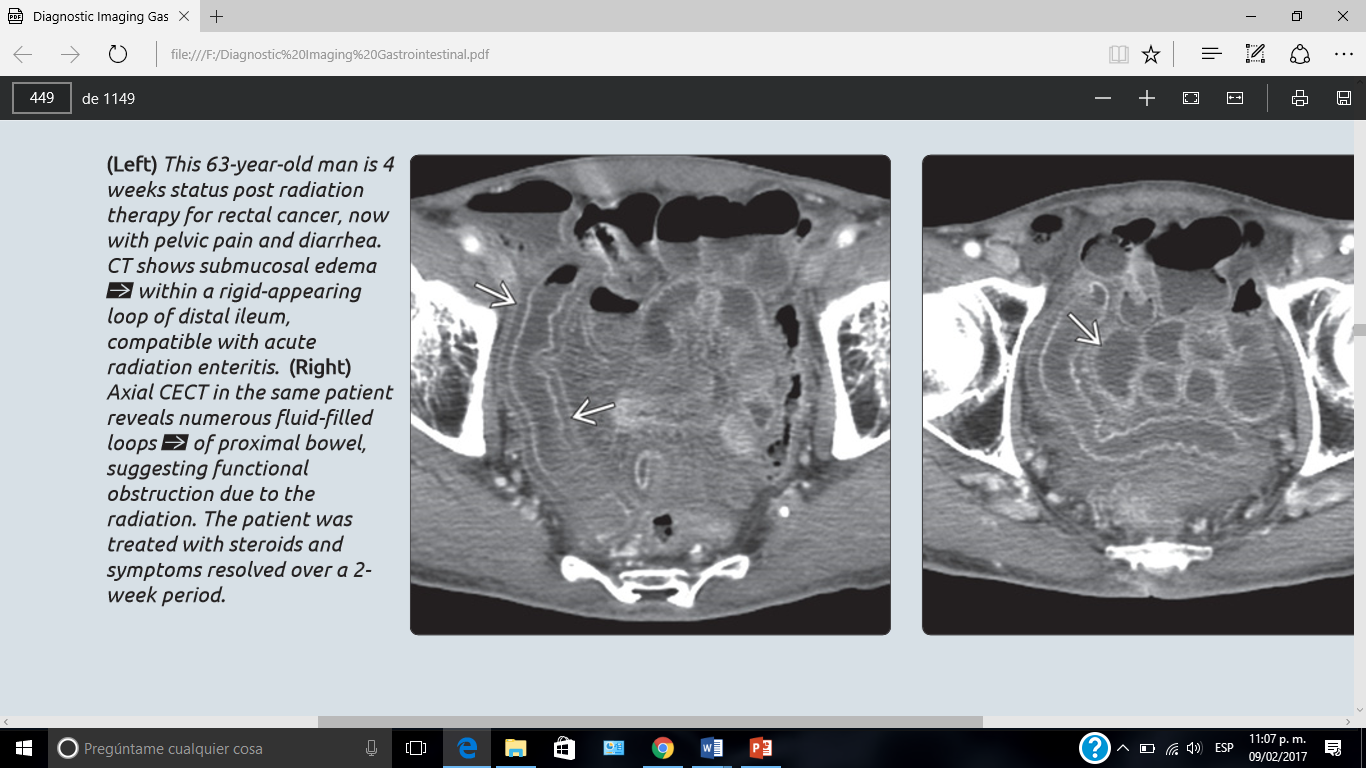 Dolor abdominal     Diarrea
Nauseas    Malabsorción
Vómito    Hematoquesia
Tenesmo     Esteatorrea
Pérdida de peso
Posquirúrgico
ILEO INTESTINAL
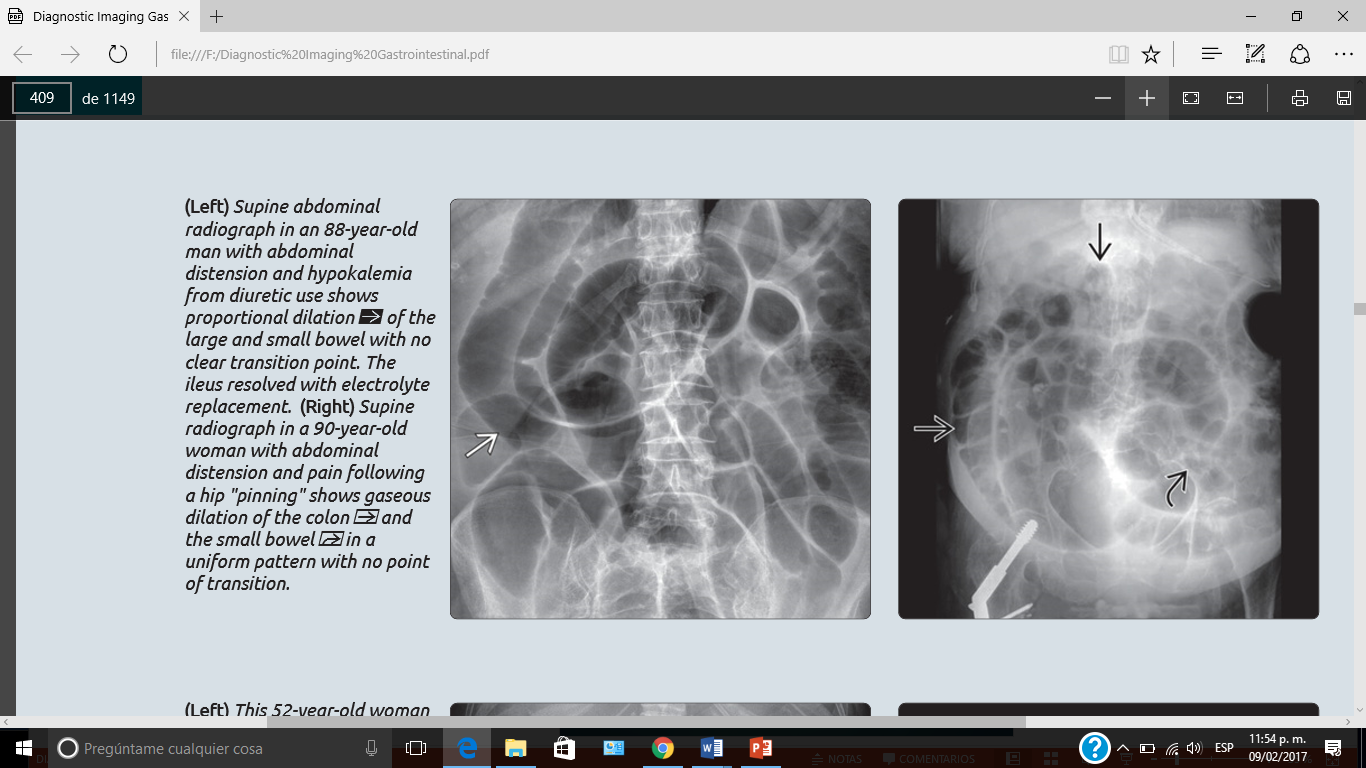 Dilatación simétrica de >3cm.
Niveles hidroaéreos.
Tránsito intestinal retrasado.
Sin datos de obstrucción o punto de transición.
Distención abdominal
Dolor
Náusea
Vómito
Estreñimiento
INTUSUSCEPCION
Niños
Niveles hidroaéreos.
Ausencia distal de gas.
“Imagen de resorte”
Obstrucción intestinal.
“Signo del intestino en el intestino”
“Signo de la dona”
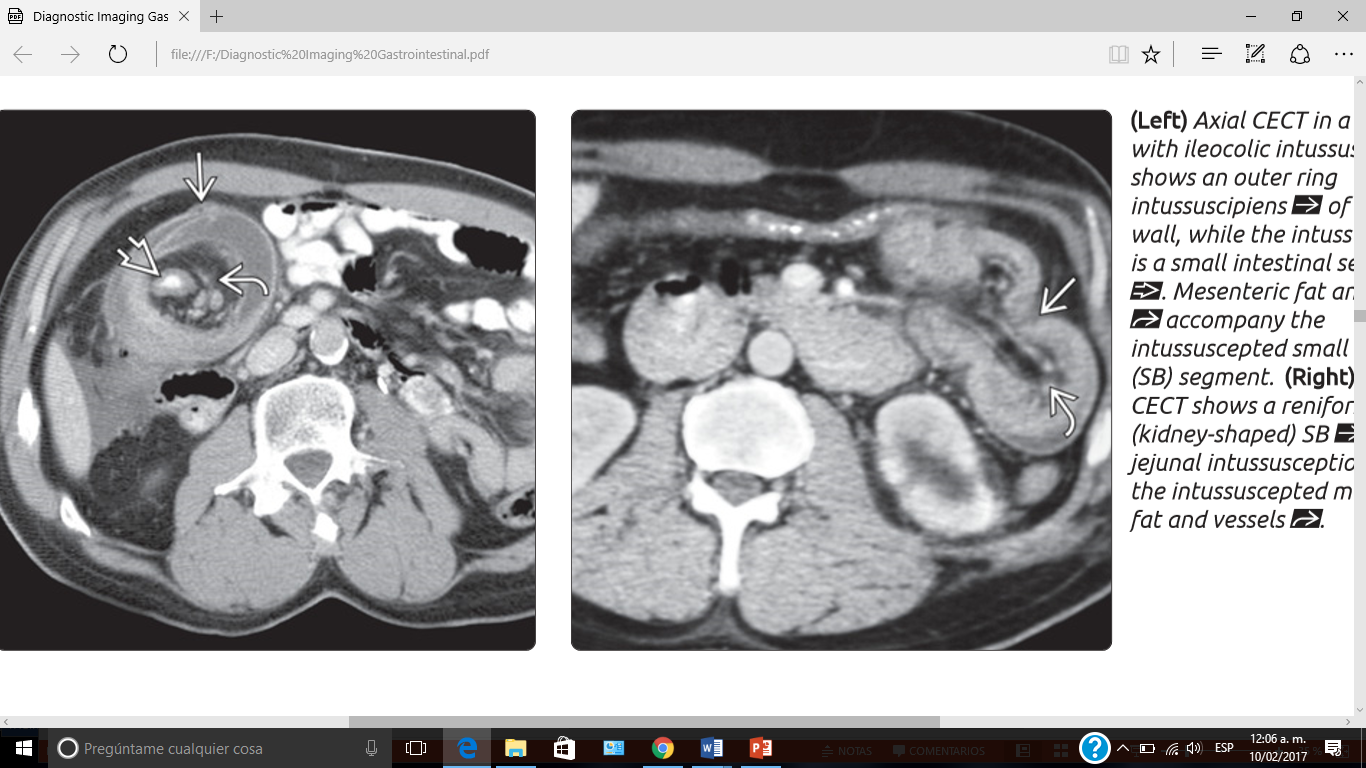 Dolor intermitente
Vómito
Evacuaciones muco-sang
ILEO BILIAR
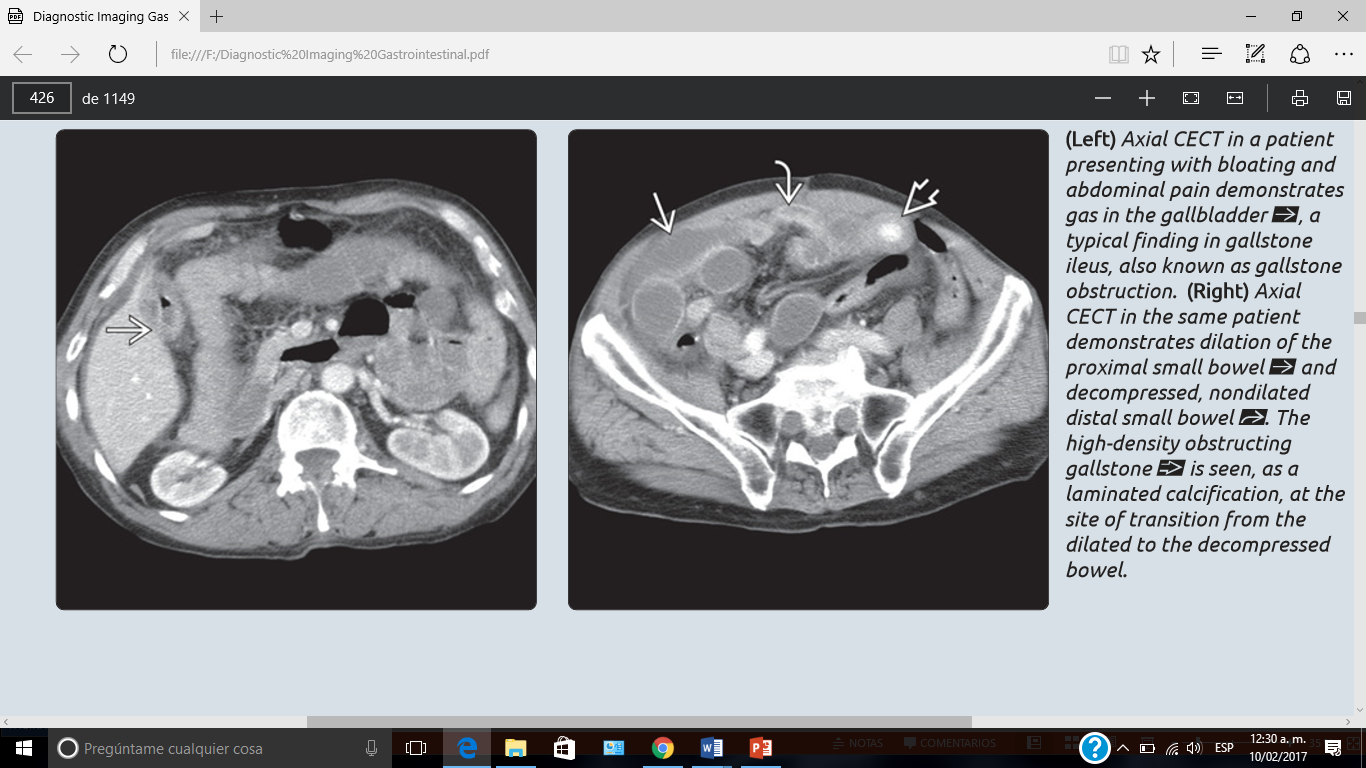 Complicación de CPRE
Dolor intermitente.
Nausea y vómito.
Fiebre.
Distención
Obstrucción
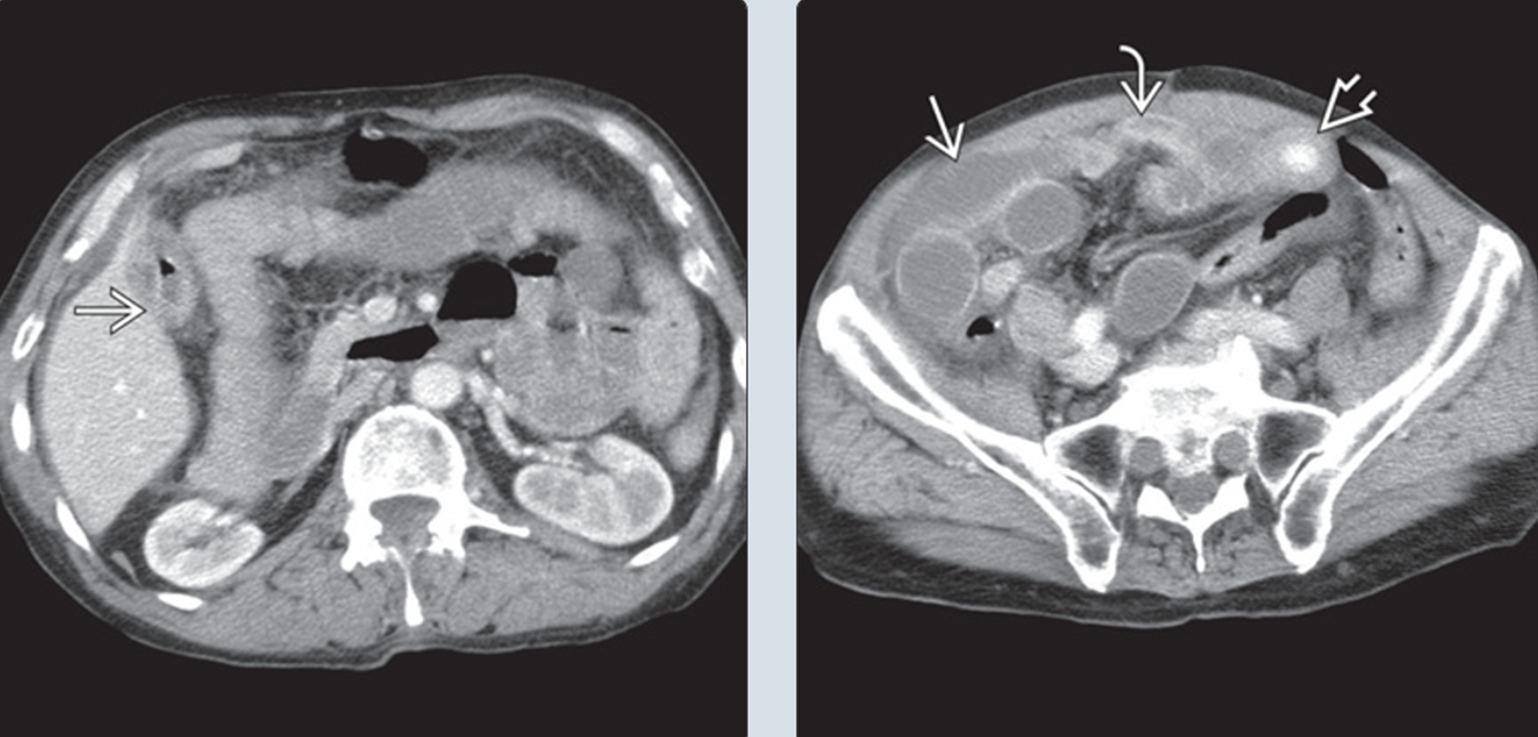 Triada de Rigler.
Litos rodeados de gas en un asa intestinal.
VB colapsada.
FISTULAS ENTERALES
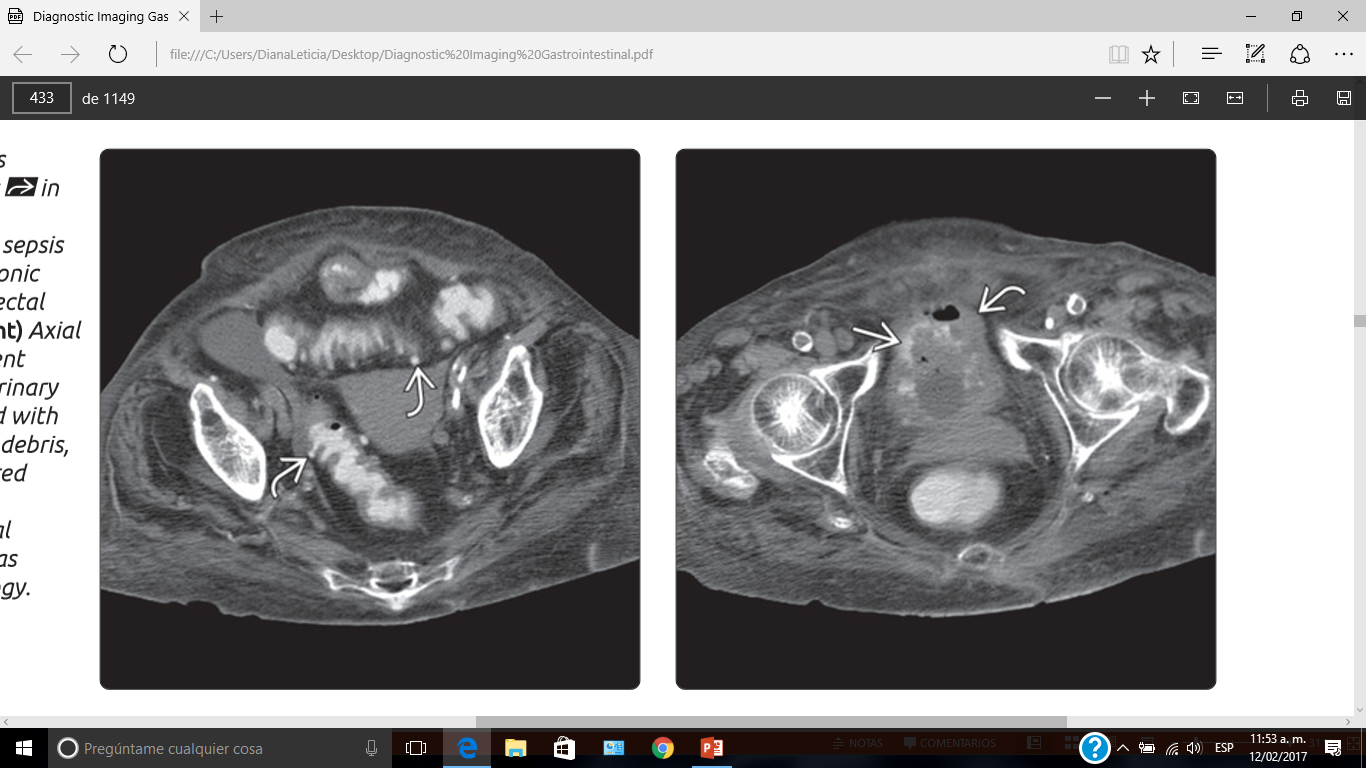 Fiebre       Obstrucción
Dolor      Diarrea
Distención     Neumaturia
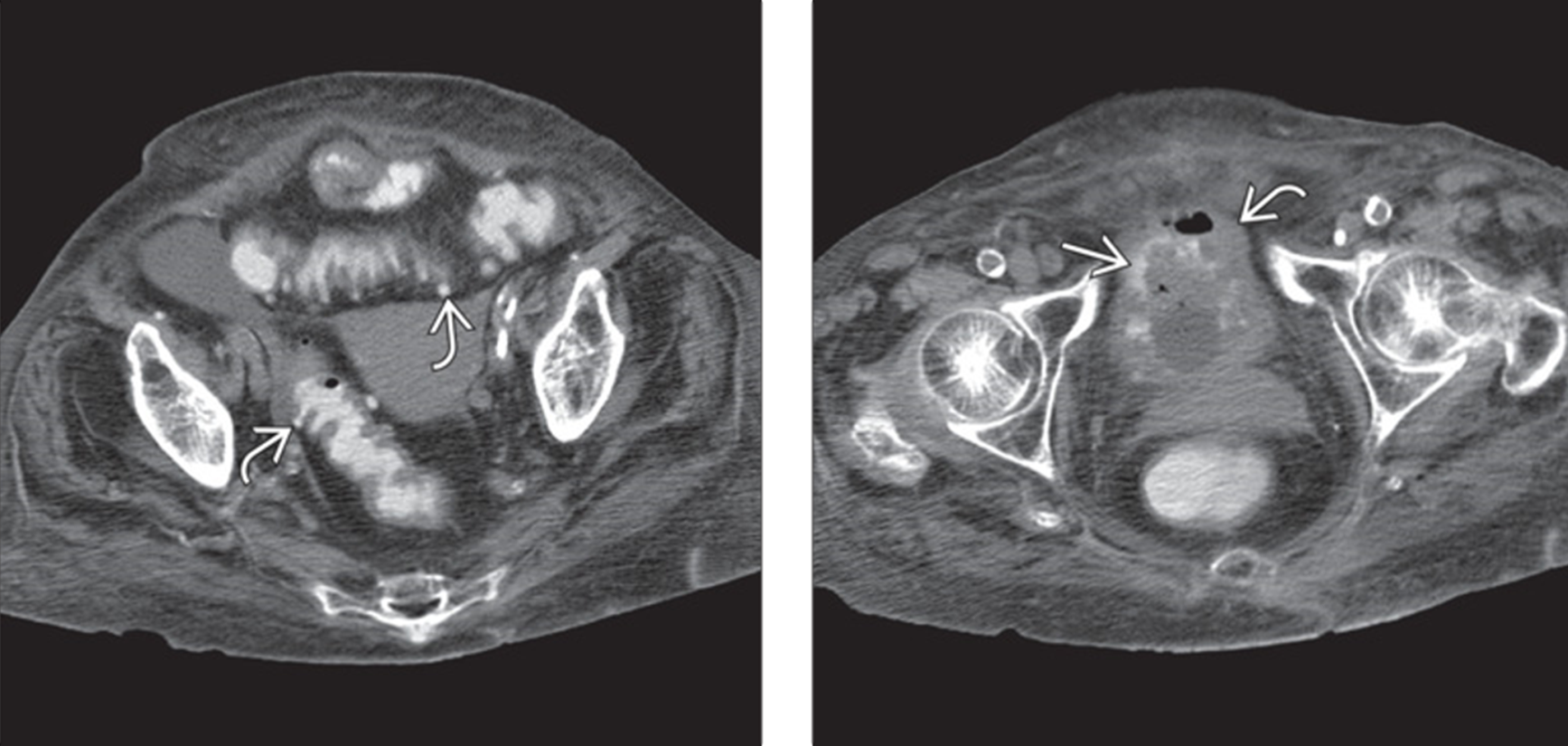 Visualización del trayecto fistuloso.
Presencia de gas, residuo fecal o contraste rectal en la vejiga, vagina.
Engrosamiento focal del tejido perifistuloso.
TRAUMA INTESTINAL
Duodeno y
Yeyuno proximal
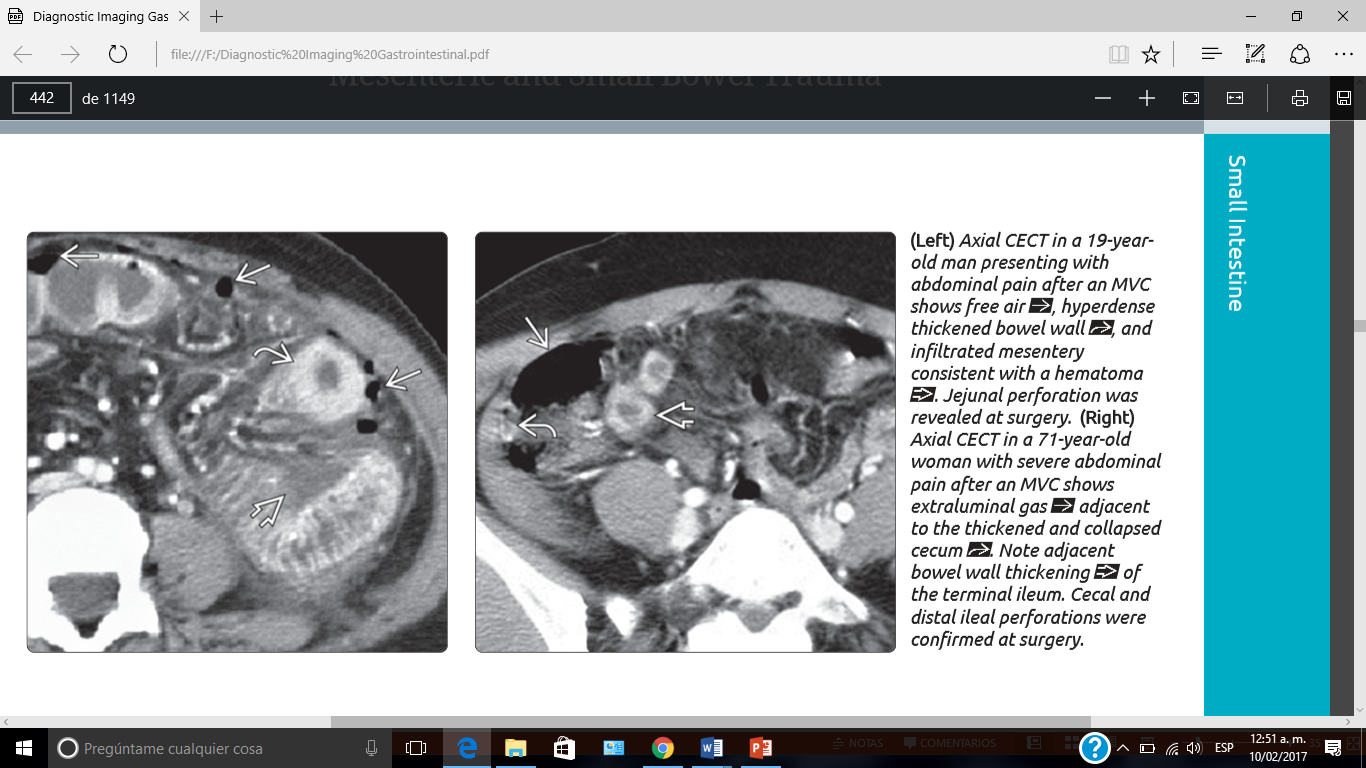 Engrosamiento de la pared (3mm).
Reforzamiento de la pared.
Infiltración mesentérica.
Líquido libre intra o retroperitoneal.
Aire extraluminal.
Contraste extraluminal.
Dolor abdominal
Hipotensión
Taquicardia
Pérdida del estado de alerta